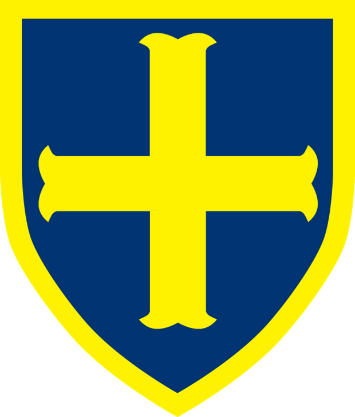 English Revision
English Language and Literature
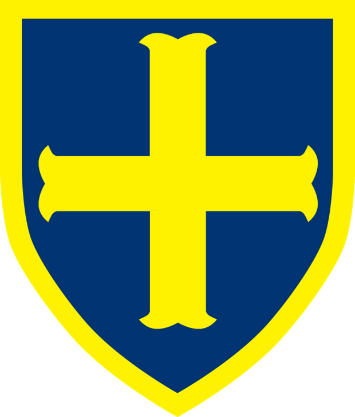 2 GCSEs
8 ¼ hours of exams

English Language
Component 1      1 hour 45 minutes        Reading and Narrative
Component 2      2 hours                          Reading and Writing- transactional/ persuasive

English Literature
Component 1      2 hours                          Shakespeare and Poetry Anthology
Component 2      2 hours 30 minutes       Blood Brothers, A Christmas Carol and Unseen Poetry
Revision at home: minimum of 2 hours a week:
GCSE Pod
Key Moment Sheets
SMH

Revision at school:
Thursdays 3-4 - compulsory.


You can buy revision guides for the set texts/ watch the films/ watch the shows.
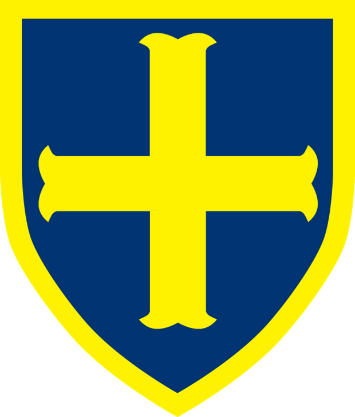 Tips for revision:
Create yourself a revision timetable or ask your teacher to help you.
Short bursts of revision help you to focus and remember the best. Aim for 20 minute sessions.
Try different times of the day- does getting up half an hour earlier help you? Are you better in the morning or at night?
Use moments that are usually wasted, like car/bus/train journeys or waiting time before your football match/ dance lesson and revise. 
Take pictures of your revision notes on your mobile phone so you can access the information at any time of day, wherever you are.
Try different revision techniques and see what works best for you. You will usually find that different methods work better depending on your mood or the time available.
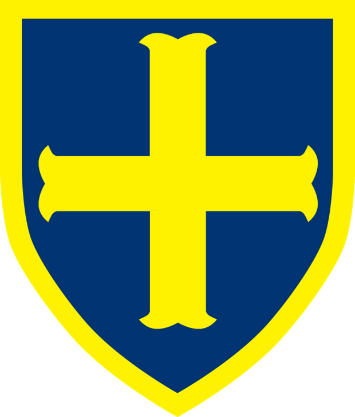 Look, Speak, Cover, Write, Check 
When you were learning to read, you will have used a similar technique. If you’re trying to learn quotations, take each one in turn and :
look at it,
 read it aloud, 
cover it up,
 write it or say it,
uncover it and check.
And …Repeat
Annotating Quotations
Choose three quotations from a text, write them down then annotate. It’s easy to learn quotations but in the exam, you have to have something to say about them. Why are they effective?
When you’re in love, you could be blinded by your emotions and not see the relationship in a realistic light.
E.G ‘It will blind you with tears like a lover’
Simile used to show an onion is like a lover. There are many emotional layers to a relationship. You will experience happy times and moments of sadness.
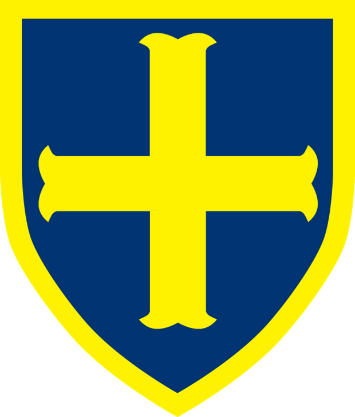 Write It Out.
Writing something out three times can help you to remember it.
E.G. Learn your narrative writing story plan by writing the bullet points 3 times.
Challenge: draw a symbol or image next to each of your paragraph bullet points. It will help you to remember it.
Summarise
Read a small section of a text and then summarise it, using two sentences. Then read another section, summarise it and continue in this way.
By breaking the text down, and checking that you understand it, it shows you if you need more help with something so you can ask for more guidance.
Mind Maps
Mind maps are a great way to revise but you have to learn them because simply creating them does not mean you’ll remember them. Tip- keep the theme/topic quite narrow. Don’t aim to get everything about a text on one page.
E.G. Create a mind map of the context in ‘A Christmas Carol’ using four main arrows:
Christmas, The Poor Law/ Workhouses, Thomas Malthus, The Industrial Revolution.
You can then use this to revise by learning a section at a time on other nights.
Bullet Point
Learn a character’s key moments by writing them as bullet points. Try chanting them and then writing them without any help.
Phone a Friend
Many successful students have revised together. You can motivate each other and test each other. You don’t have to meet up, you can phone or even better you can FaceTime.
E.G. Read a poem from the Poetry Anthology leaving out some words for your friend to complete. Then your friend can do the same for you.
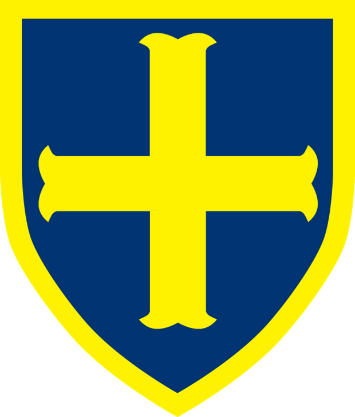 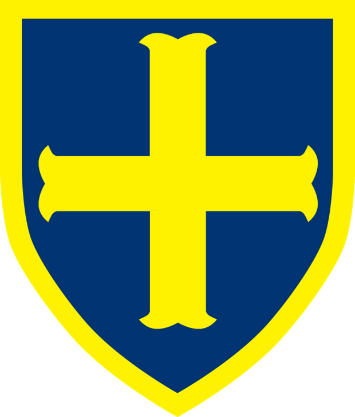 Revision Cards
Revision cards are a great way to revise as you can take them wherever you go.
 Make sure that you only have around 3 bullet points on each card, any more than this and you will find it difficult to remember the information. Test yourself and ask others to test you on the information on each card.
Challenge- Can you explain the information in more detail by including quotations or context?
Timed Conditions
It is important to have practised all questions in timed conditions. How can you expect to do well in the exam, if you haven’t tried it many times before?
E.G. Using an exam paper, complete a different exam question in timed conditions. Tip- If it is worth 10 marks, you have about 12 minutes including reading time.
Practise
Practise writing key moment paragraphs. These are quick. Give yourself 8 minutes per paragraph. Then when you have finished it, improve it by finding and learning 2 more quotations from the text.
Stop and Question Yourself
When reading a text, after each paragraph stop and ask yourself these questions:
Do you understand it?
Can you summarise it in your own words?
Can you explain it to someone else?
Teach It
When you have studied a character/ text/ theme or idea, try to teach it by explaining it to someone else like a parent, brother, sister, grandparent etc.
Or simply pretend to be the teacher in the privacy of your own room and teach the character/ text/ theme or idea, by explaining it aloud.
Tip- Studies show that your memory will retain more information if you can explain it yourself and teach it to someone else.
Pod Casts
Use short pod casts that have already been created for you (GSCE Pod) to listen and learn at any time of the day.
Challenge: make your own Pod casts and listen to them in bed. Not only will listening to the Pod Cast help but you are revising when you are making them too. You could even do this with a friend and share them!
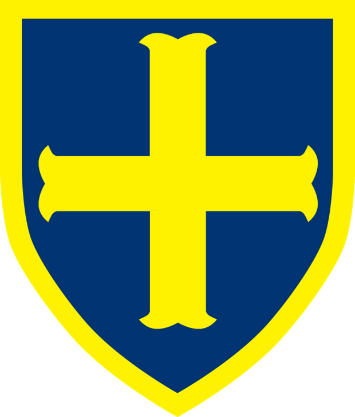 Colour and Draw
When you are revising, it helps your memory if you draw symbols using colour to represent an idea.
E.G. Read a poem and draw symbols next to each stanza to sum up key ideas.
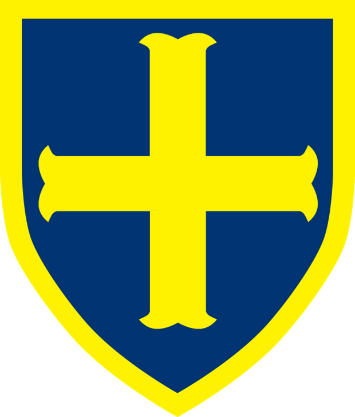 Target Set
Use your books to collate your targets and then make a list of reoccurring targets that will help you to improve. Make links between your targets- E.G. What will help you for Blood Brothers; will also help you for Macbeth.
Success Criteria
For each different question type, create success criteria that shows how you should answer the question. 
E.G. P.E.E
Point and Evidence using the words from the question.
Explanation using the word because.
Zooming in in using writers’ techniques/subject terminology.
Opinion or suggestion using perhaps -linking to the question.